Třída – HmyzBrouci
Řád: Brouci
- proměna může trvat až 7 let
- ústní ústrojí – kousací
- masožraví, býložraví, všežraví, mrchožraví
- někteří – škůdci
- hrudní štít
- 1.pár křídel – krovky (vyztužené chitinem)
- 2. pár křídel – blanitá
- u nás – 7 000 druhů
Řád: Brouci
Čeledě:
– slunéčkovití – slunéčko sedmitečné, dvoutečné
	- larvy i dospělci – dravci (mšice)
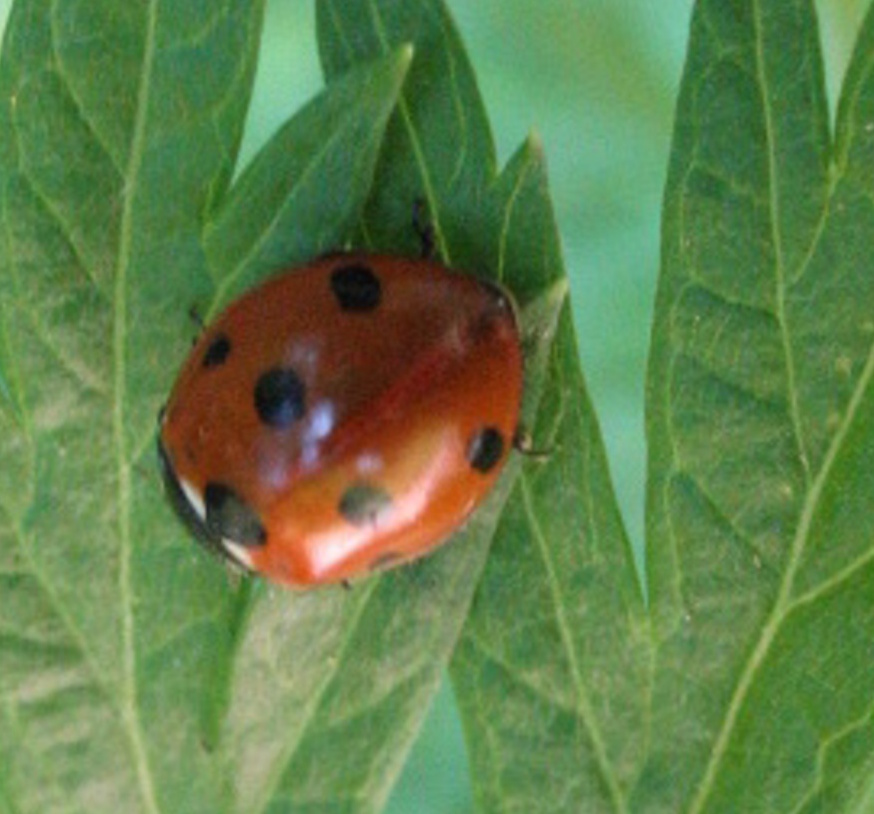 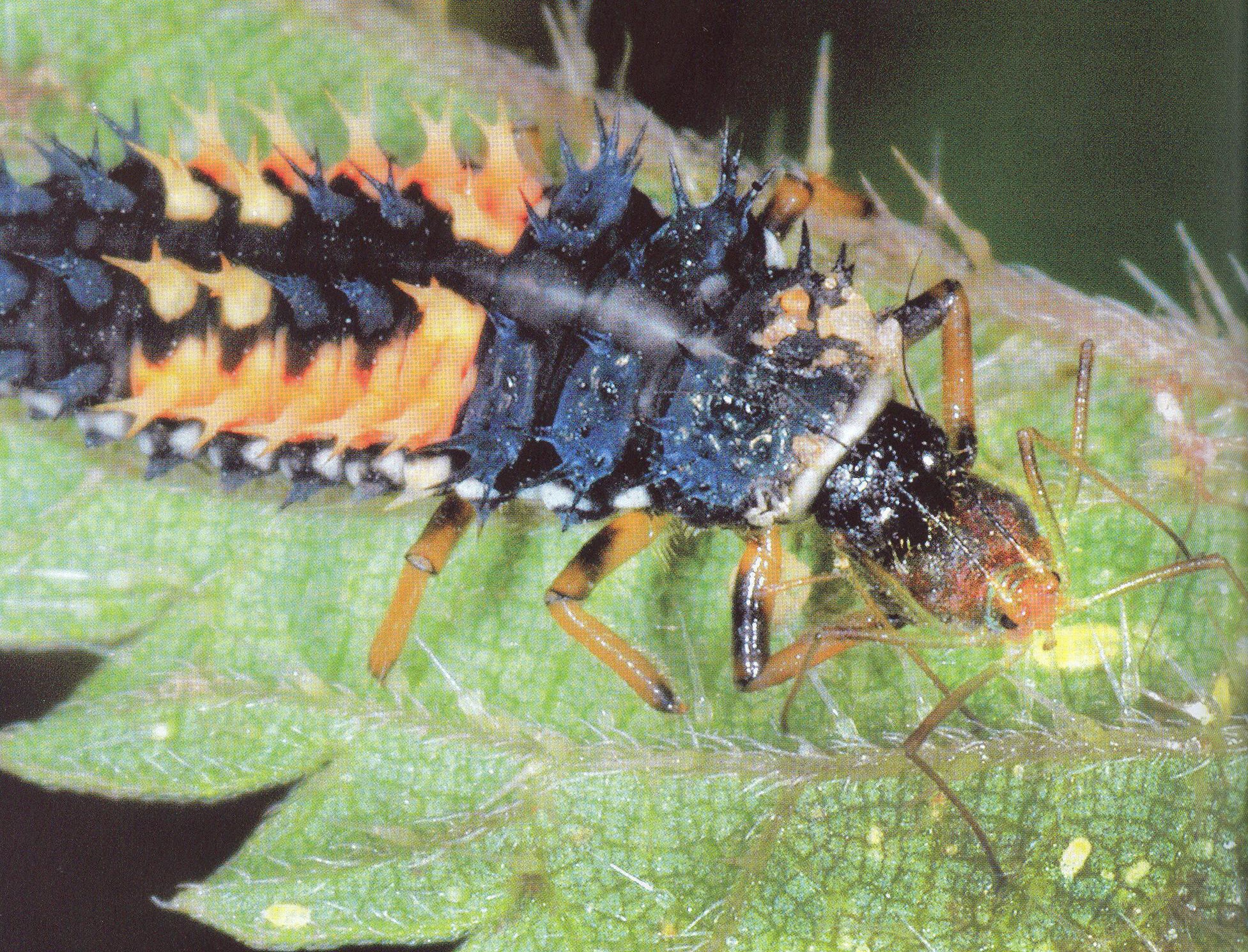 Řád: Brouci
Střevlíkovití
	- střevlíci – dravci – slimáci, housenky – užiteční
	- při podráždění vylučují zapáchající tekutinu
	- krajník – vzácný, užitečný
	- živí se housenkami, larvami
	- svižník – užitečný, žije na polích
	- rychle běhá i létá
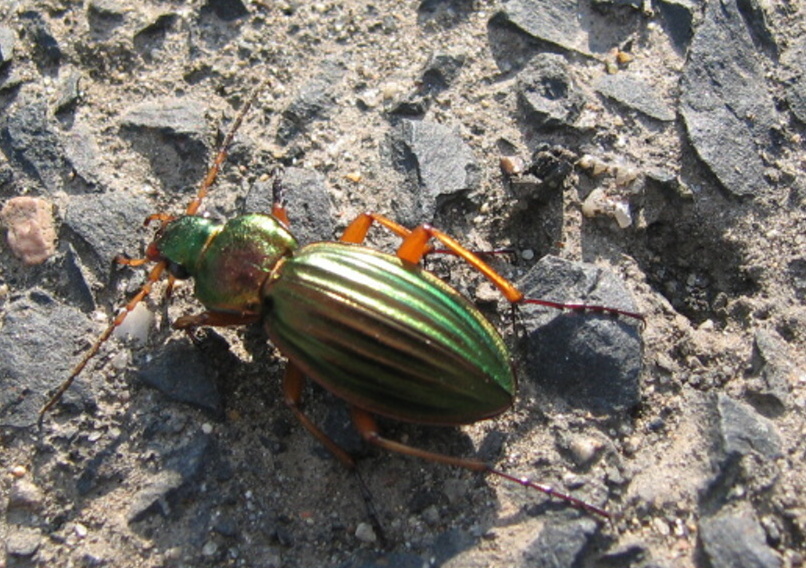 Střevlík měděný
Řád: Brouci
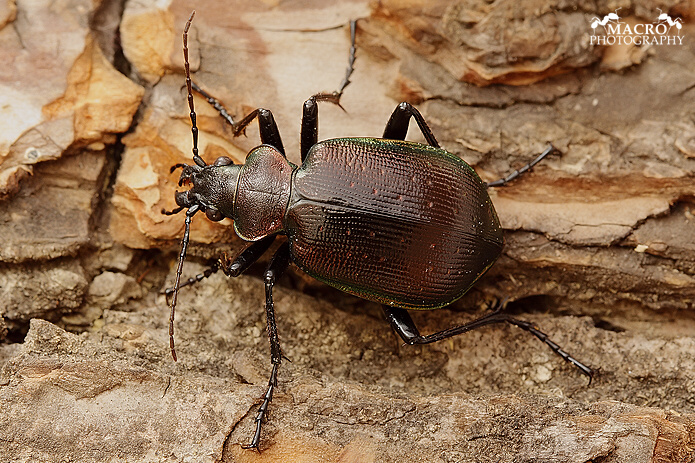 Střevlík kožitý
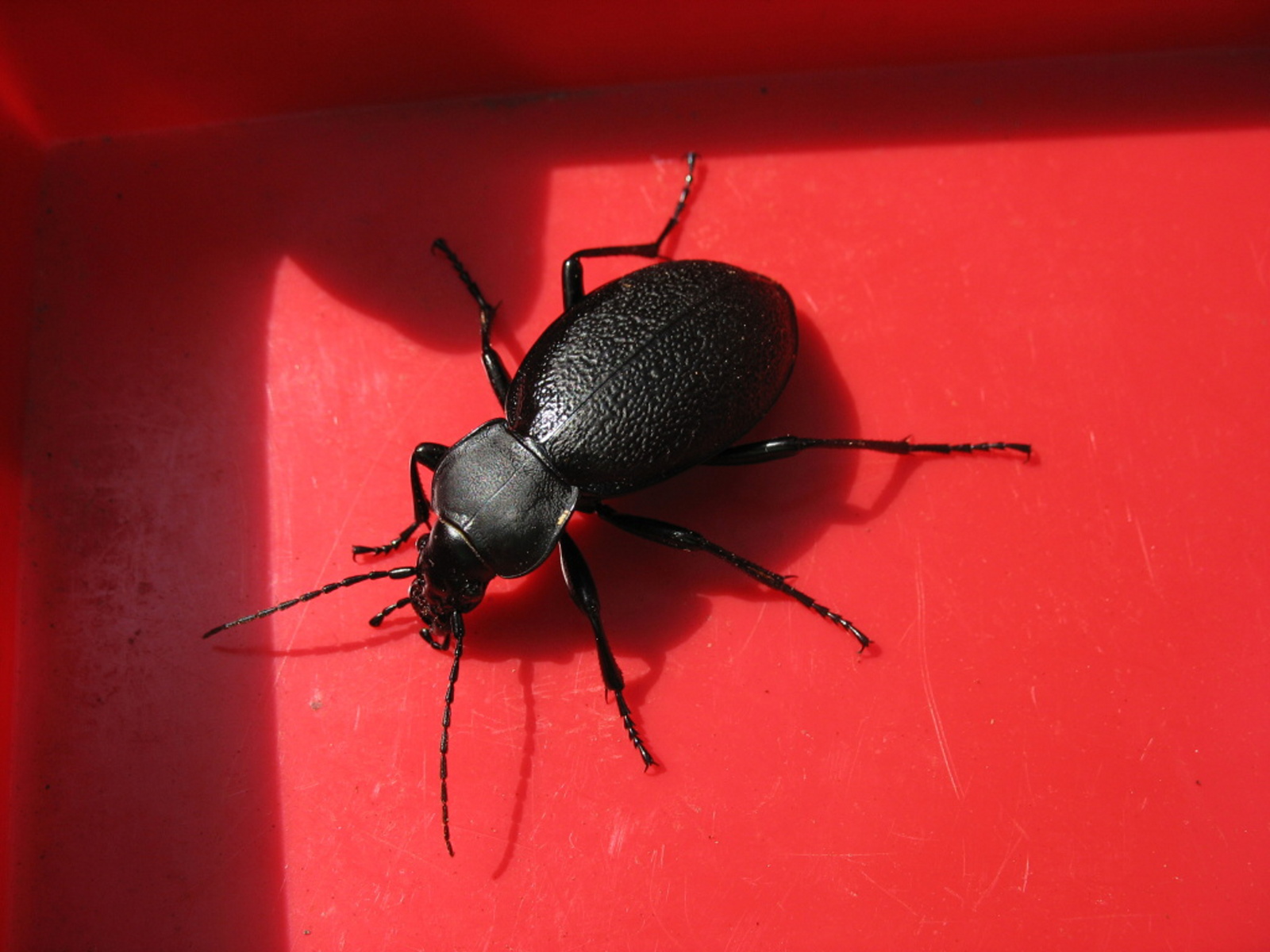 Krajník hnědý
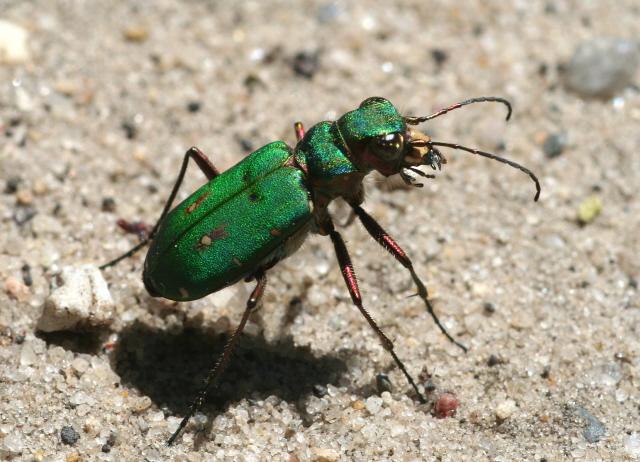 Svižník polní
Řád: Brouci
Vrubounovití
- tykadla – vějířkovitá (lupínky)
- chroust obecný
		– ponrava až 3 roky v půdě, živí se kořínky rostlin
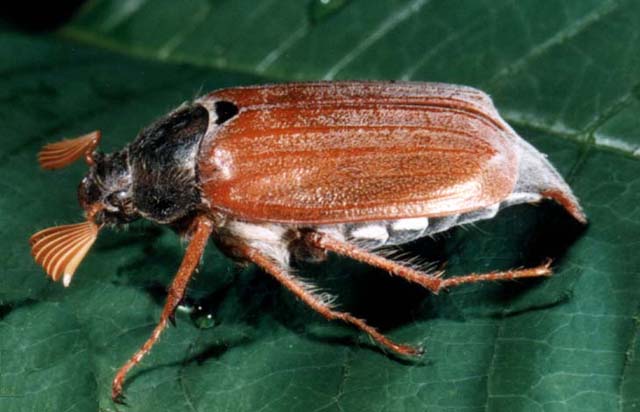 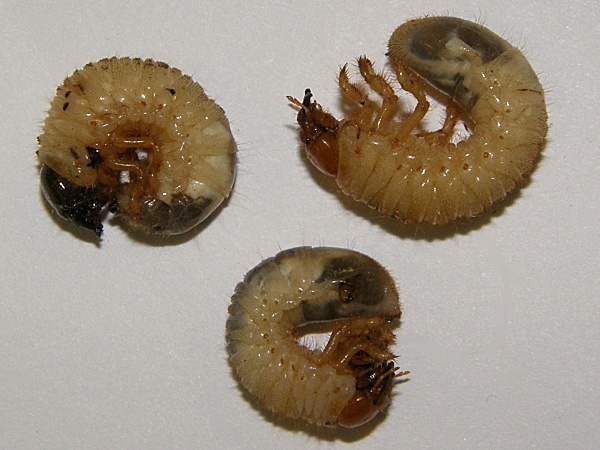 Řád: Brouci
- chroustek (babka), nosorožík, zlatohlávek, chrobák
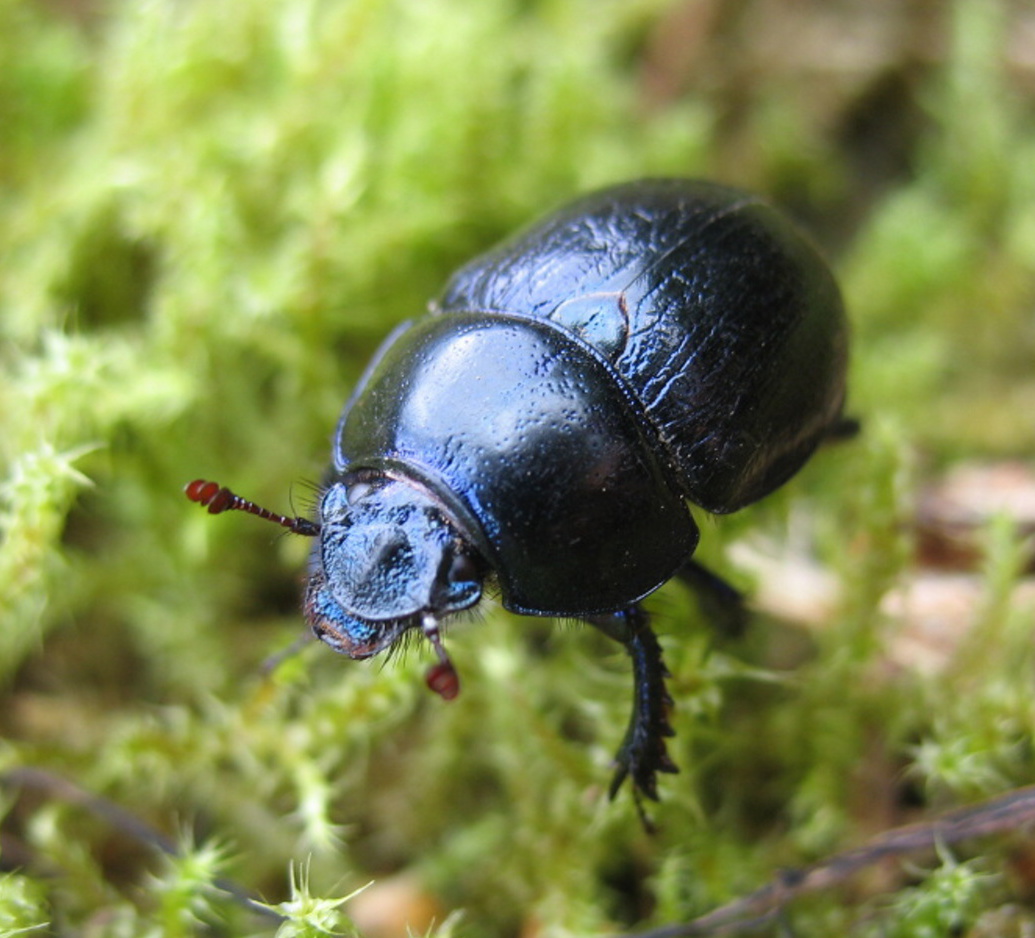 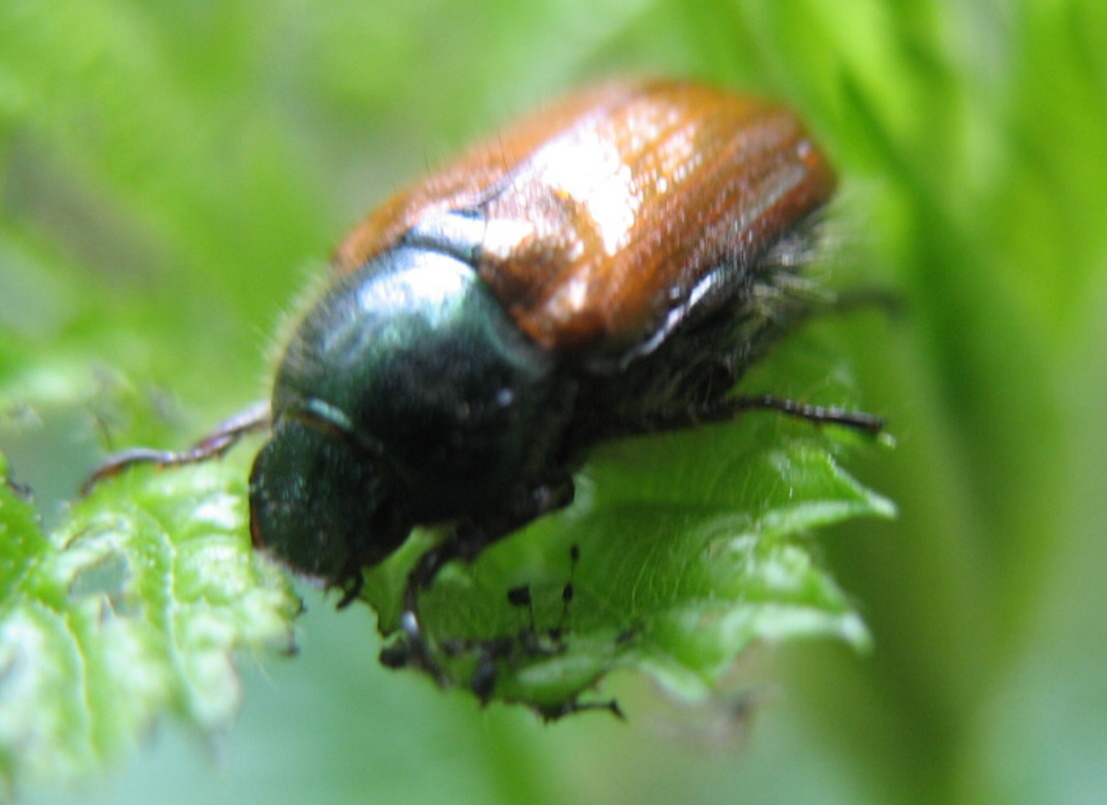 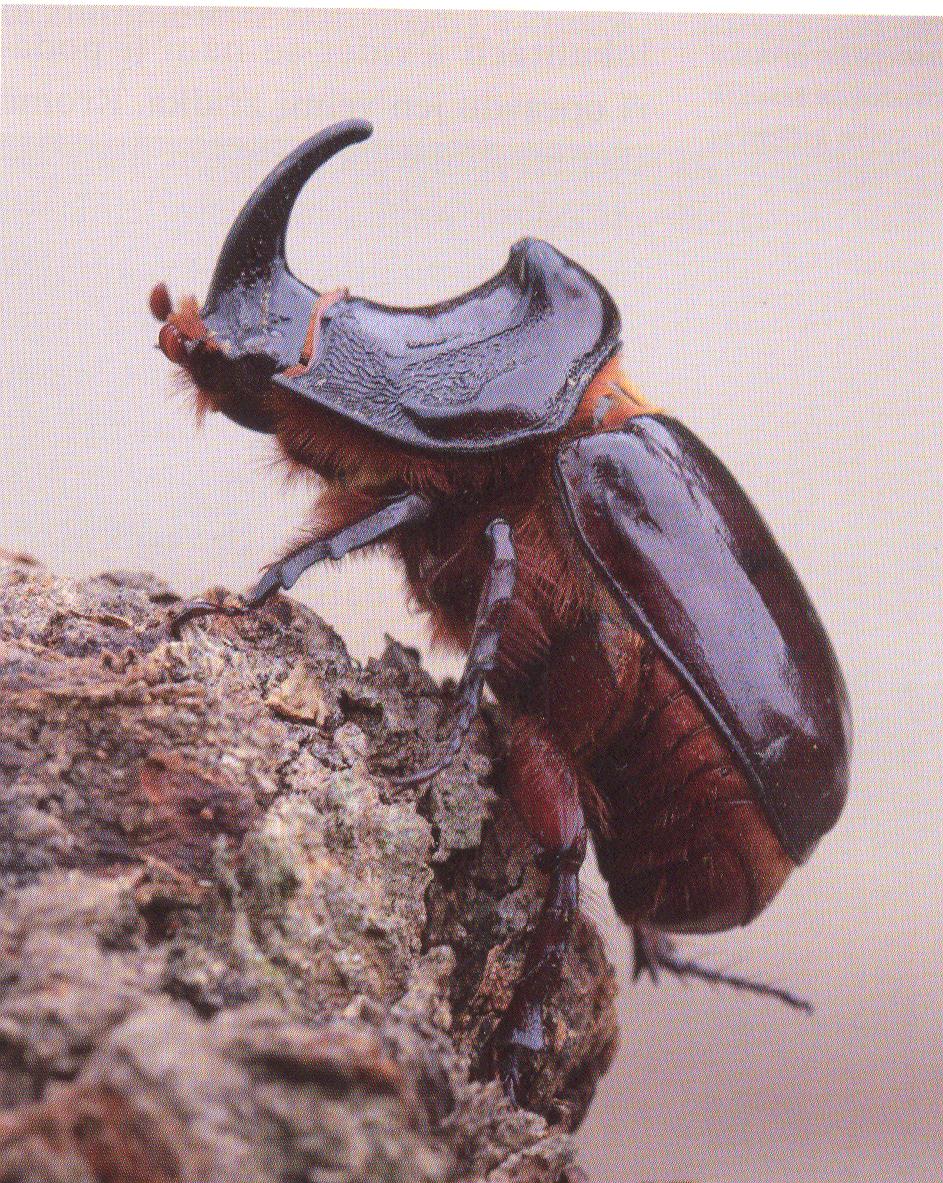 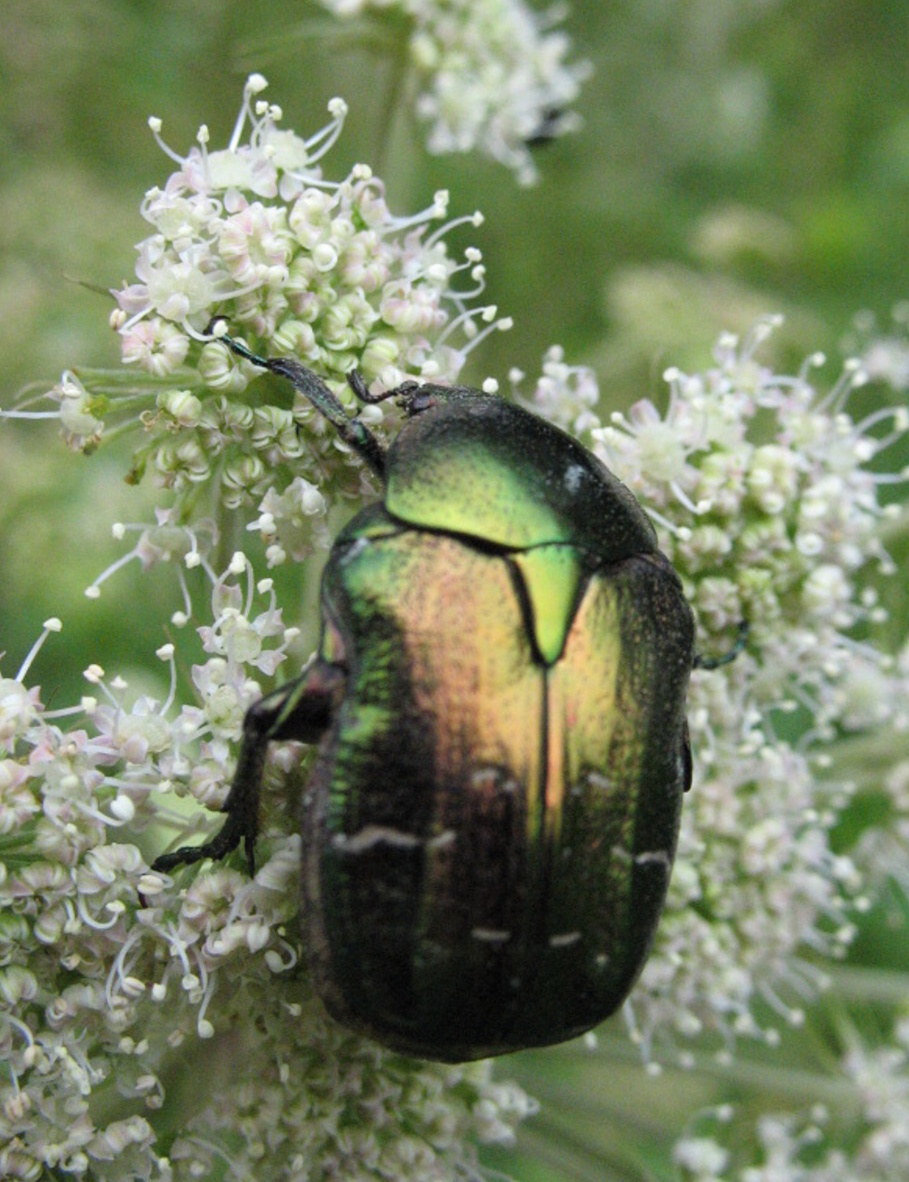 Řád: Brouci
Mandelinkovití
- mandelinka bramborová
	- larvy i dospělci okusují listy
- mandelinka topolová, olšová, …
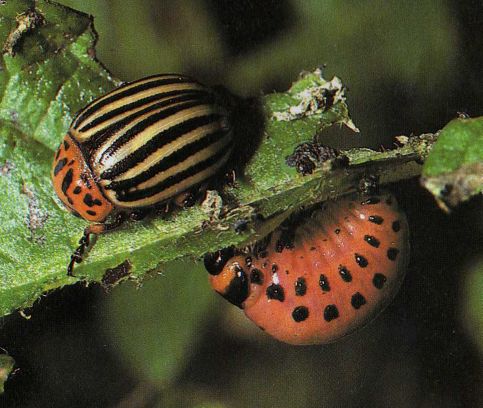 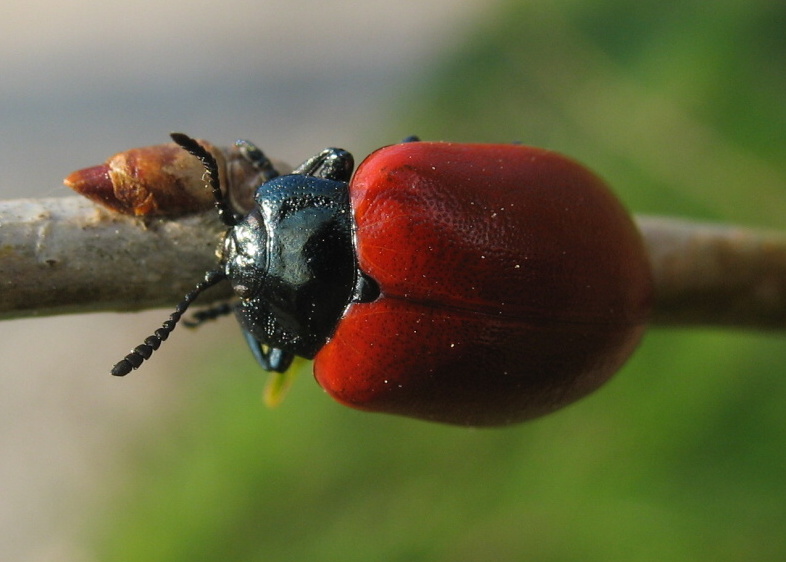 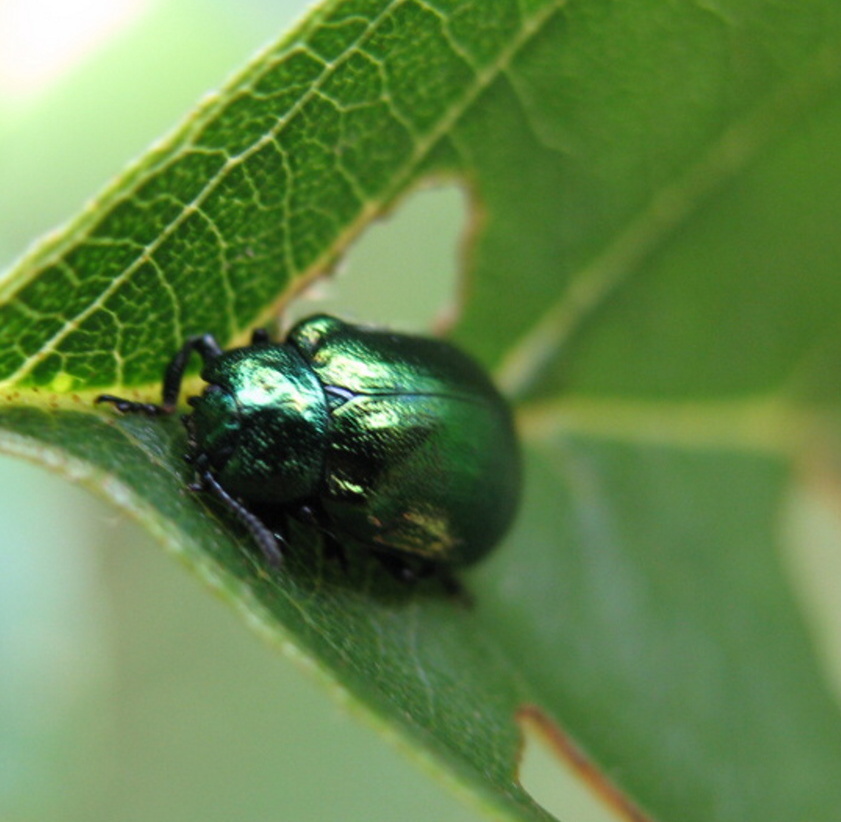 Řád: Brouci
Kůrovcovití
- larvy vykusují lýko stromů
- lýkožrout (kůrovec) smrkový
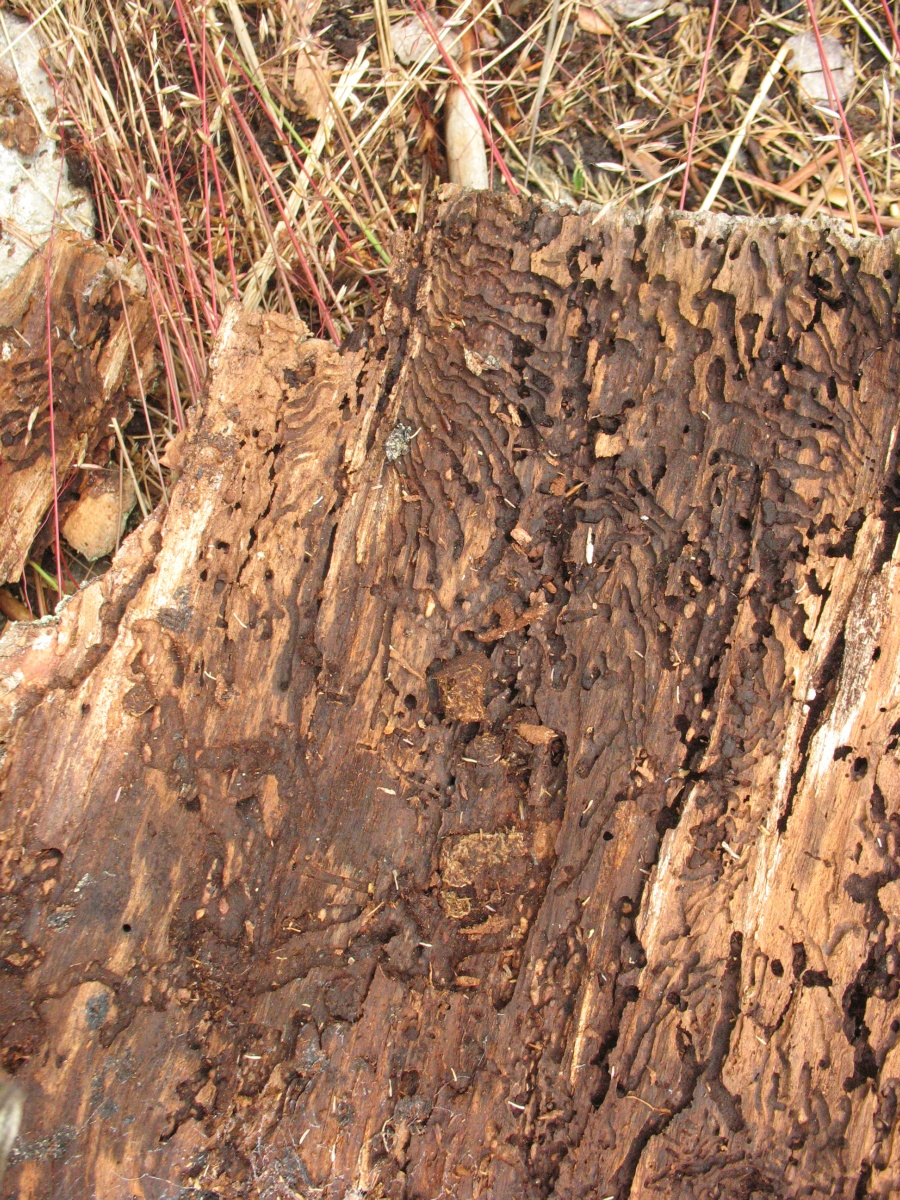 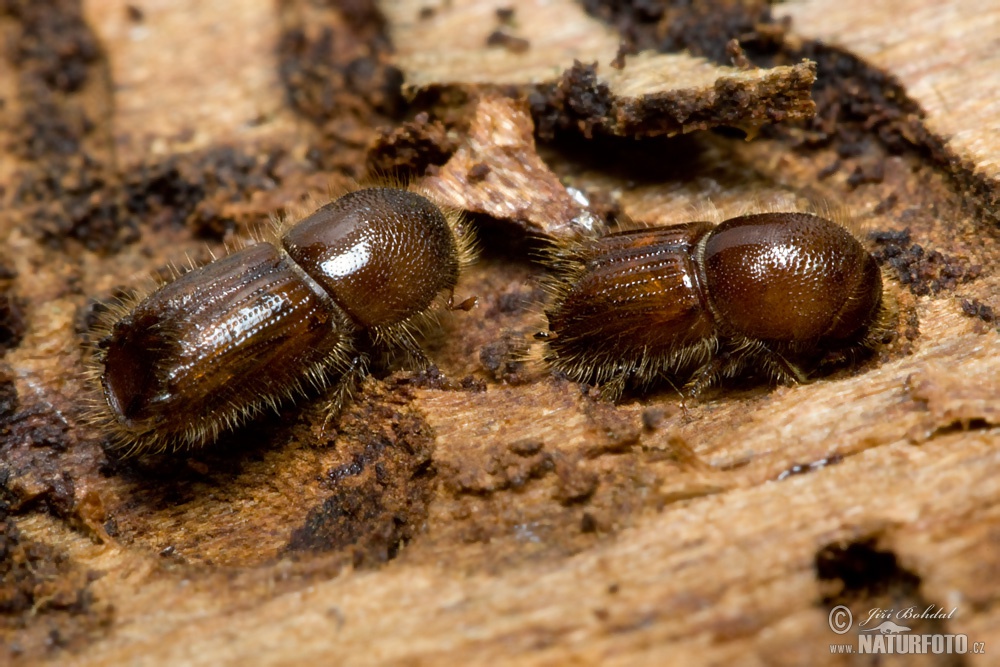 Řád: Brouci
Tesaříkovití
- nápadně dlouhá článkovaná tykadla
- štíhlé tělo
- larvy – v trouchnivějícím dřevě, vývin až 5 let
- tesařík největší – až 20 cm, jihoamerický druh
- tesařík obecný – v létě na miříkovitých
- tesařík krovový – vajíčka klade do trámů
- kozlíček dazule – tykadla jsou mnohonásobně dlouhá
Řád: Brouci
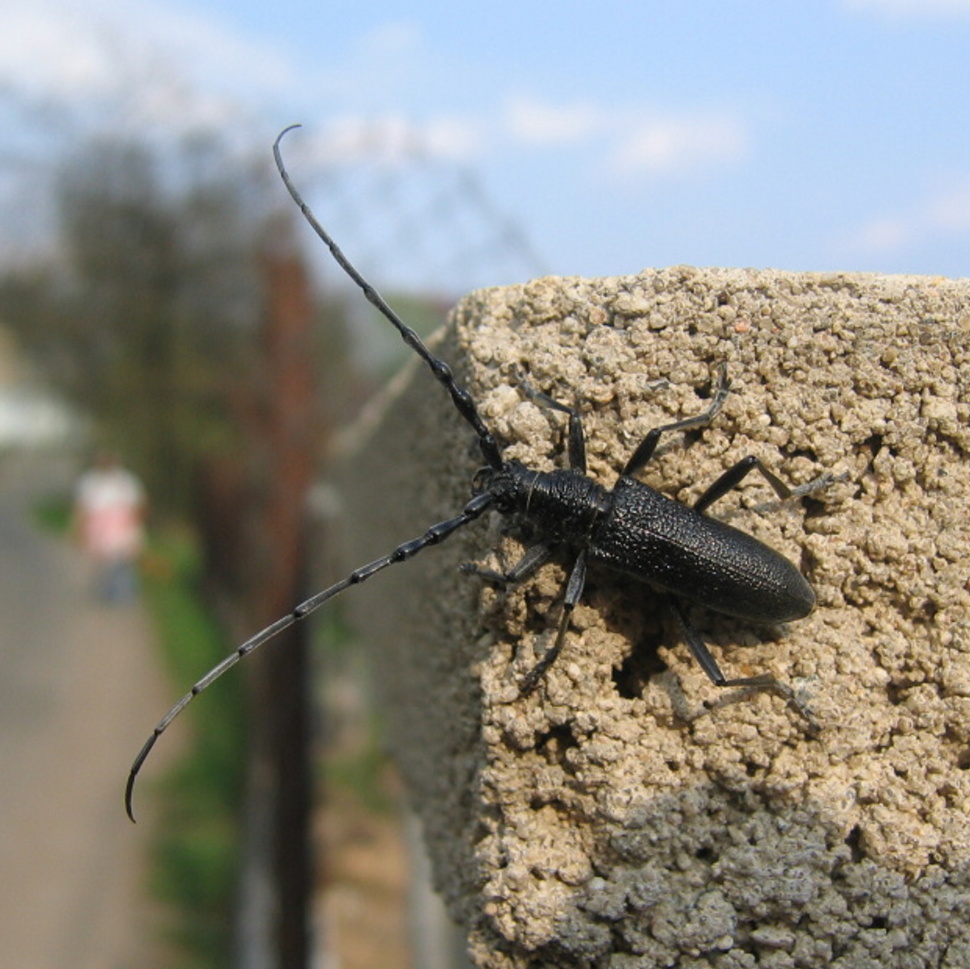 Tesařík největší
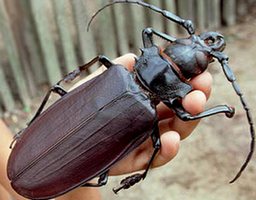 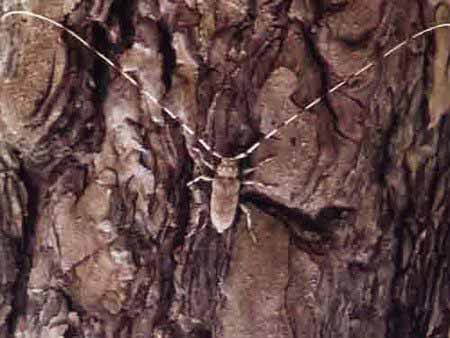 Tesařík obecný
Kozlíček dazule
Řád: Brouci
Další brouci:
- roháč obecný – náš největší brouk
	- chráněný
	- pohlavní dvojtvárnost
	- larvy – vývin 3-5 let, v trouchnivělém dubovém dřevě
	- dospělci olizují mízu stromů, huňatý jazyk
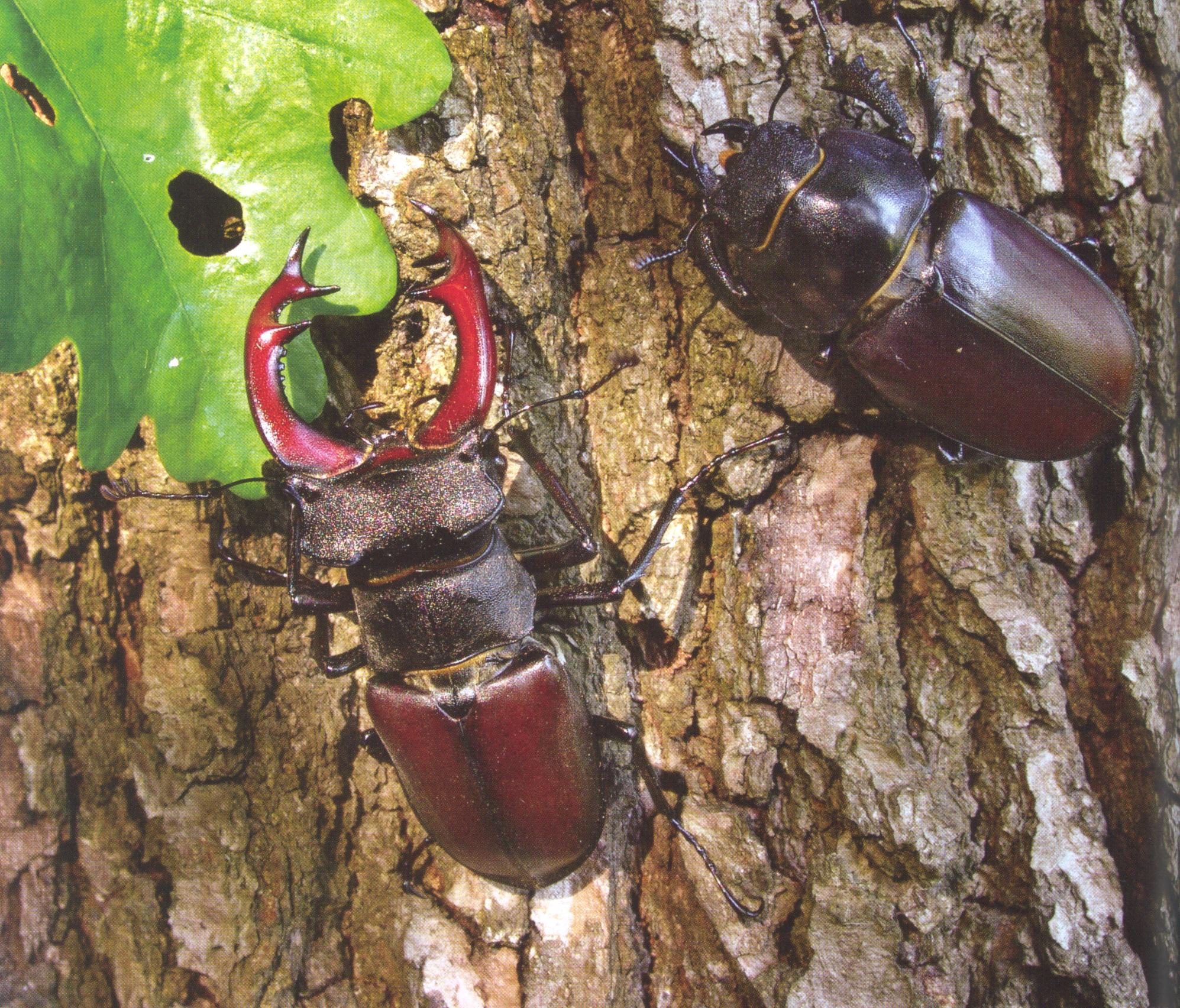 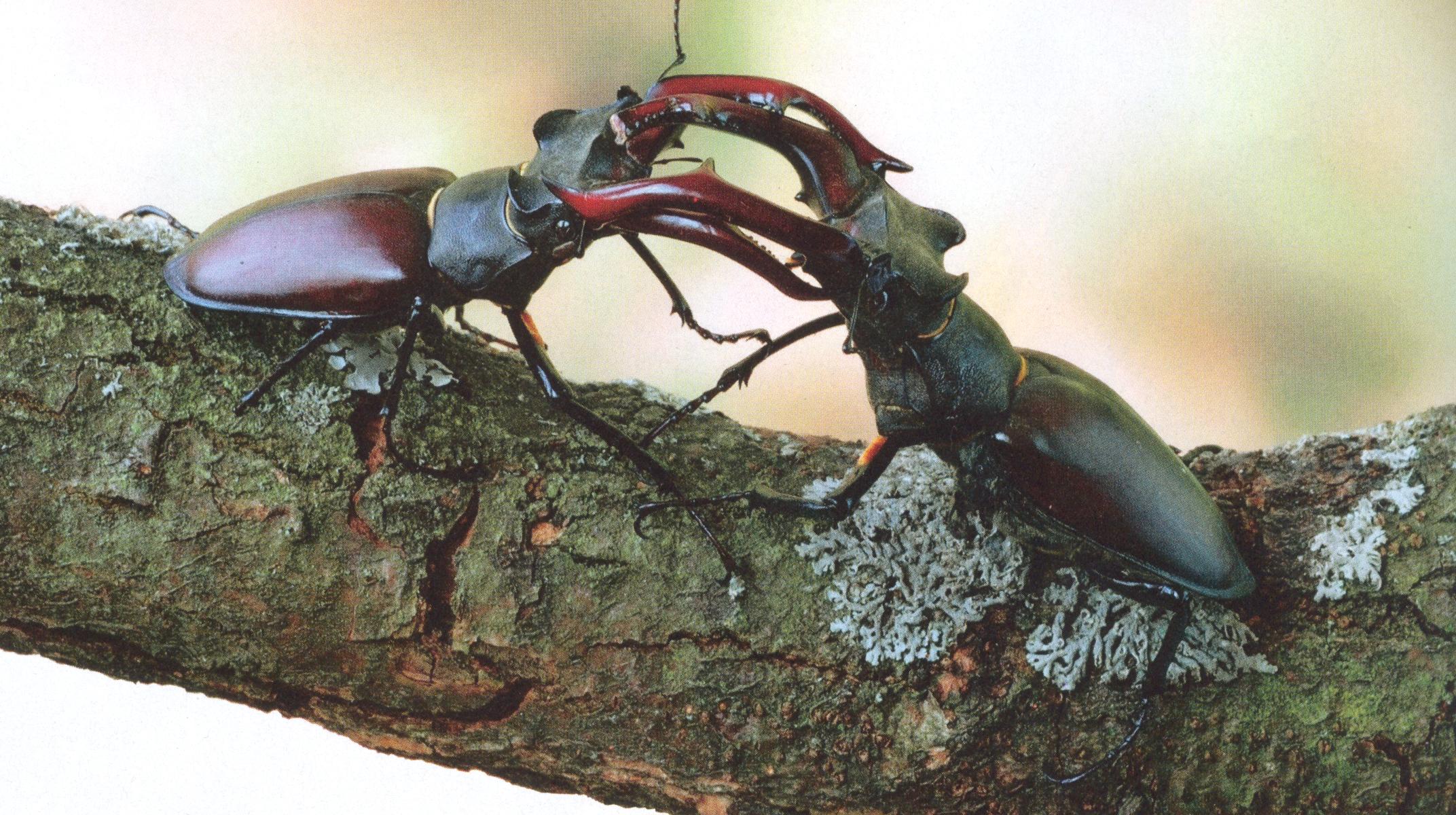 Řád: Brouci
- hrobařík obecný – výborný čich
	- larvy se živí mrtvými živočichy
	- dospělci – dravci – kořist zahrabávají
	- „zdravotní policie“
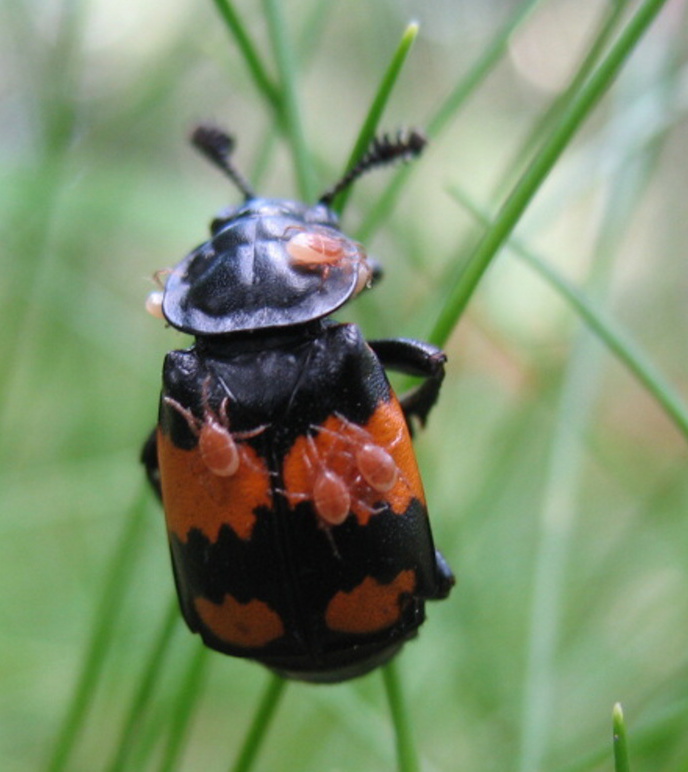 Řád: Brouci
- páteřníček sněhový – protáhlé tělo
	- krovky měkké
	- živí se larvami jiného hmyzu
	- larvy – černé, huňaté, i na sněhu
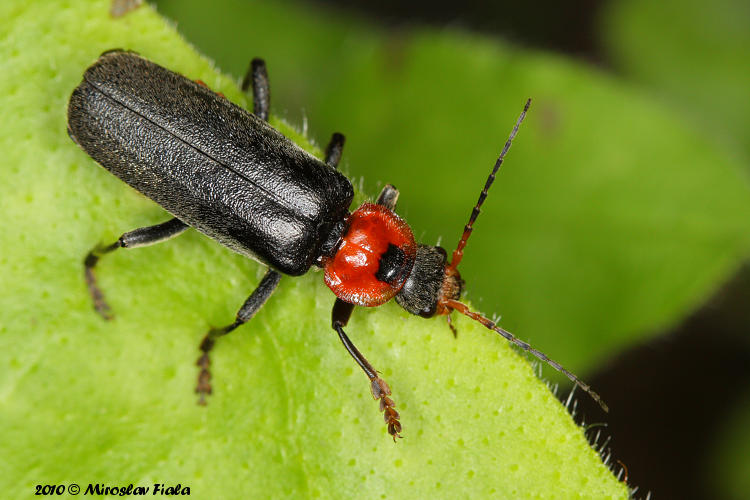 Řád: Brouci
- chrostíci
	- larvy – ve vodě, staví si pouzdra z větviček, kamínků
	- dospělci – křídla pokrytá chloupky
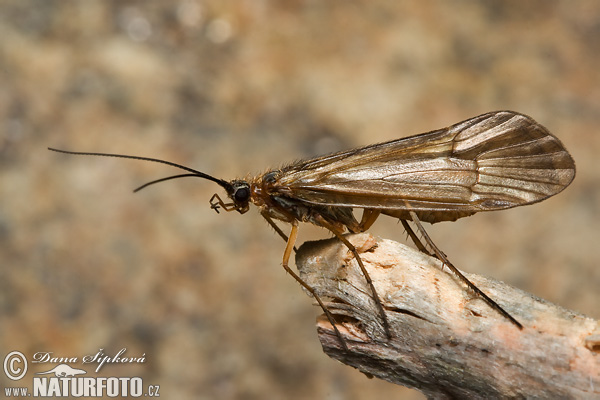 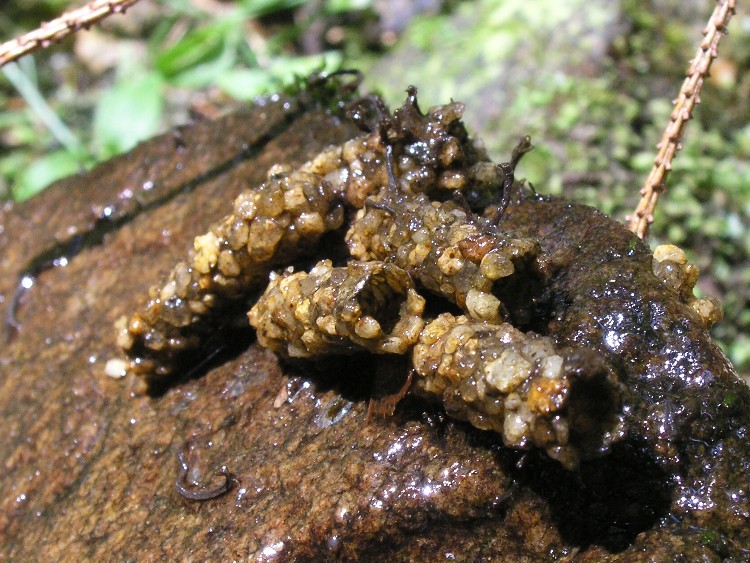 Řád: Brouci
Vodní brouci:
- potápník vroubený
- dýchají vzdušnicemi nad hladinou
- končetiny – 3. pár veslovací
- larvy i dospělci draví
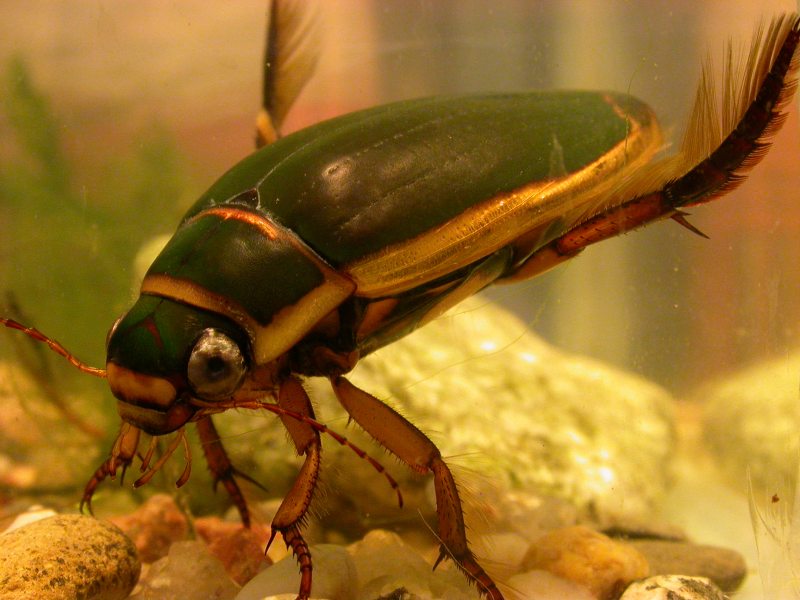 Řád: Brouci
- vodomil černý
	- dospělec - býložravý
	- larvy – dravé
	- vzduch přijímají pomocí tykadel
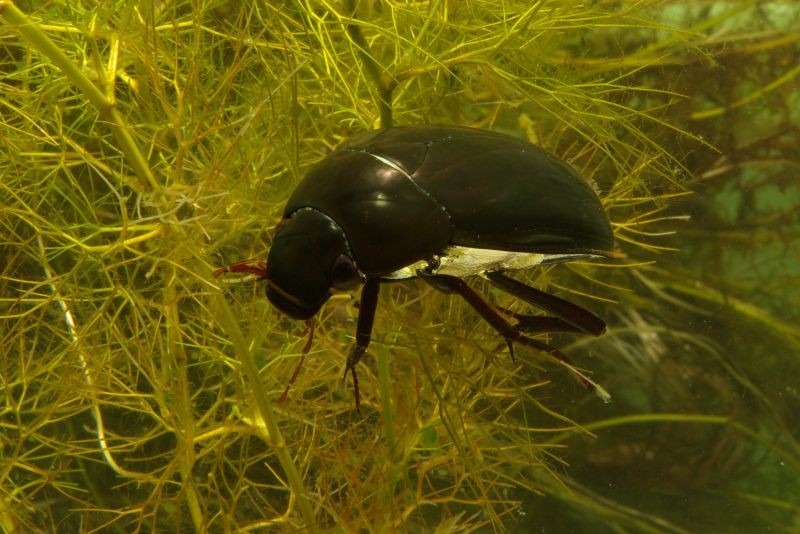